3TU.AMI
Applied Mathematics Institute
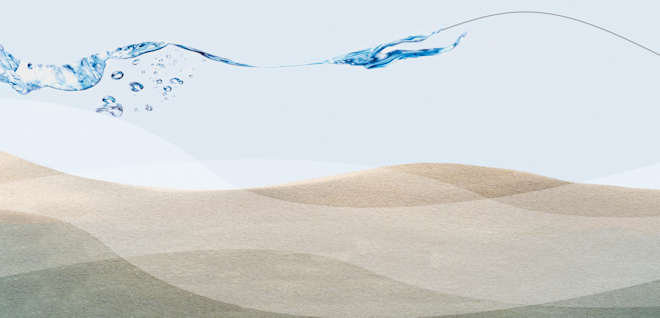 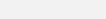 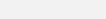 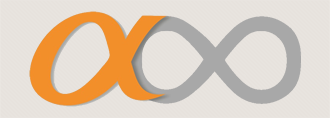 Ship Simulator
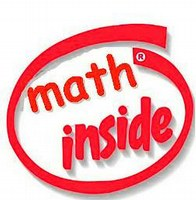 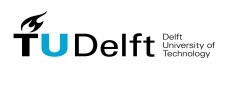 Kees Vuik
Delft University of Technology
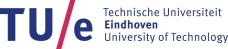 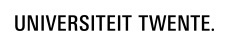 www.3tu.nl/ami
Contents

Problem
Solution
Result

TU Delft: Elwin van ‘t Wout, Martijn de Jong, Martin van Gijzen
Marin: Auke Ditzel, Anneke Sicherer, Auke van der Ploeg
Ship Simulator
2
Rough seas
Ship Simulator
3
Problem: realistic simulator

Required area 5 km x 5 km
New screen every 0.05 seconds
Bound on the CPU time
Ship Simulator
4
How not to do it

Navier-Stokes equations
Multi-phase flow
Moving boundary problem
Ship Simulator
5
Boussinesq approach for water waves
(Gert Klopman, UT)

Approximation valid for weakly non-linear and fairly long waves 
Takes into account the vertical structure of the horizontal and vertical flow velocity
Much cheaper in CPU time
Ship Simulator
6
Pressure system

Ax = b
Large linear system of equations
(ten million unknowns)
Schilders/Koren, TUe
Vuik/Oosterlee, TUD
Veldman/Van der Ploeg, UG
Ship Simulator
7
How not to do it

Compute the inverse of A
Work increases quadratically
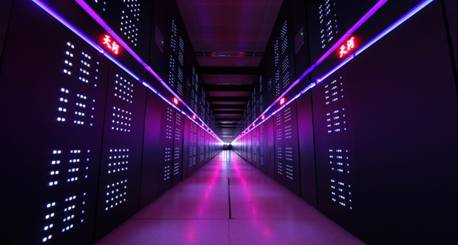 Tianhe-2 Supercomputer

3 million parallel processors
20 MW energy consumption
40 petaflops (40 x 1015)
390 million USD
Ship Simulator
8
How to do it

Iterative solver (multigrid)
Linearly increasing
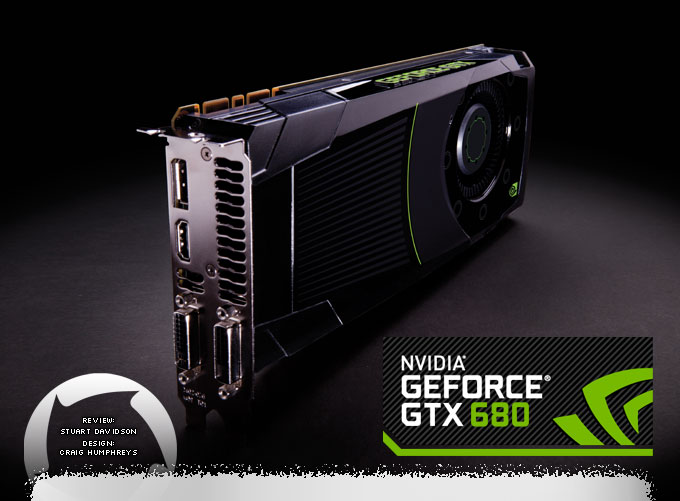 NVIDIA GeForce GTX 680 (Kepler)
 
1000 parallel processors
100 W energy consumption
1 teraflop (1012)
200 USD
Ship Simulator
9
MSc Thesis of Martijn de Jong

RRB numbering
Example: 8 x 8 grid points
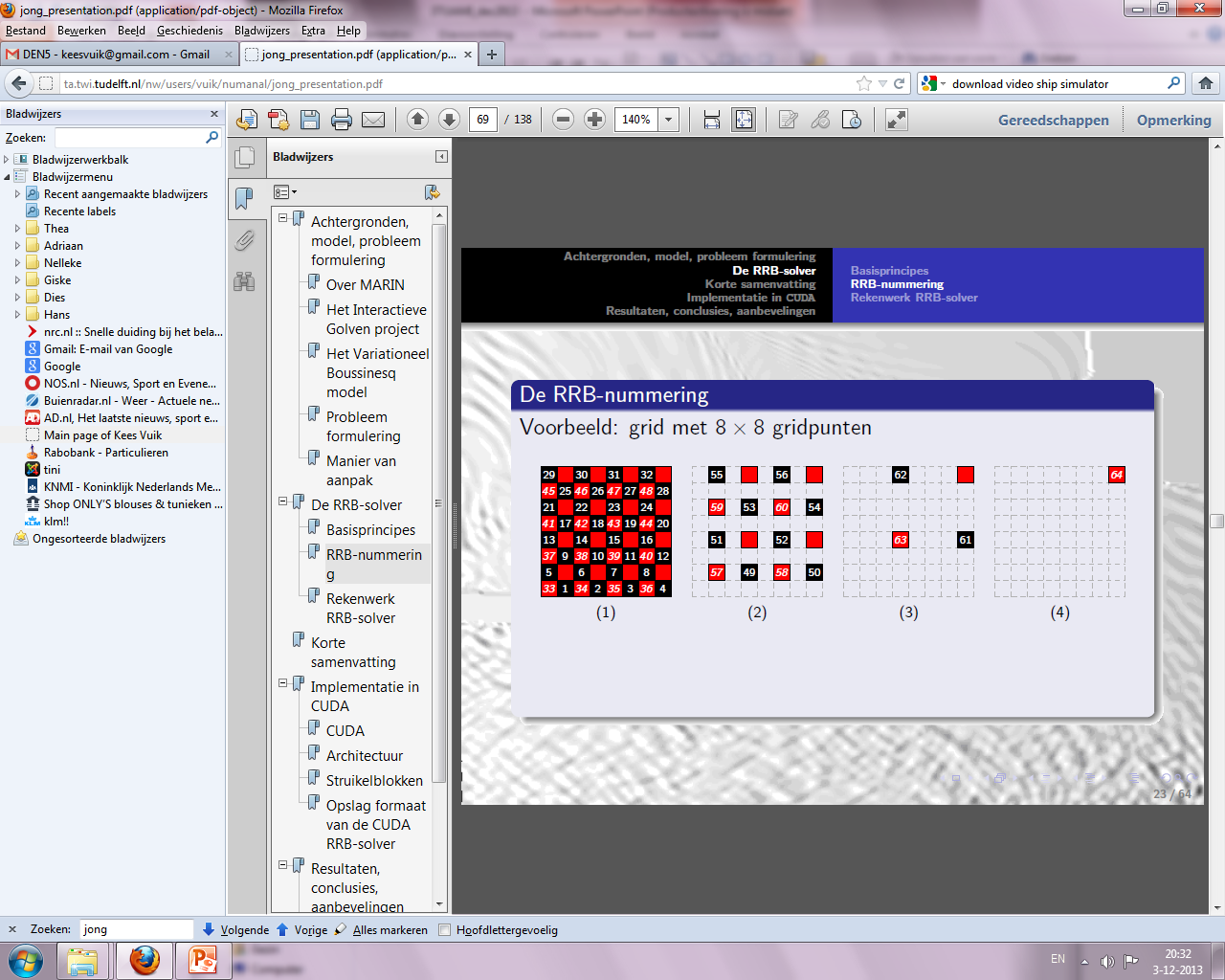 Ship Simulator
10
Problem with memory access
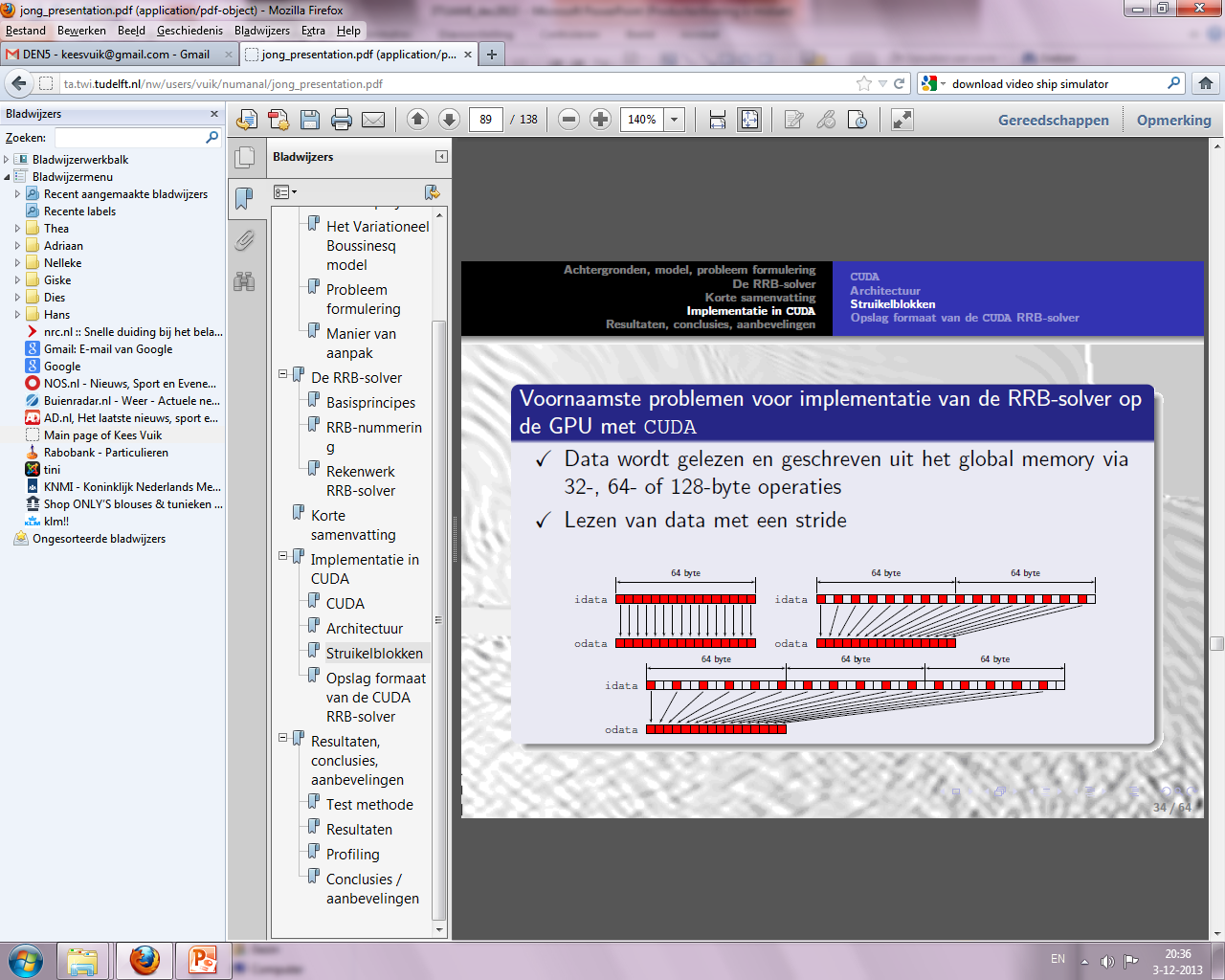 Ship Simulator
11
Good idea
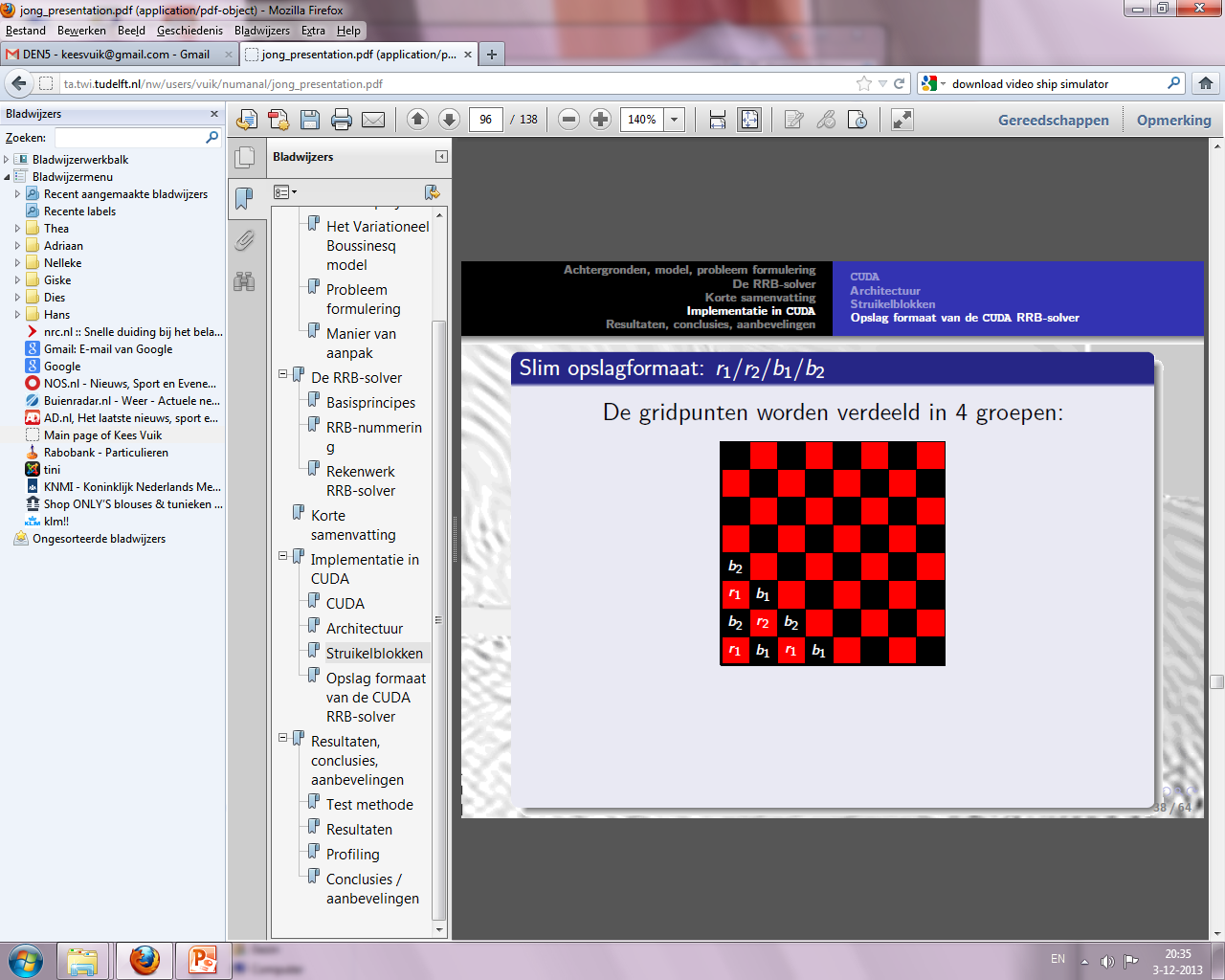 Ship Simulator
12
Results
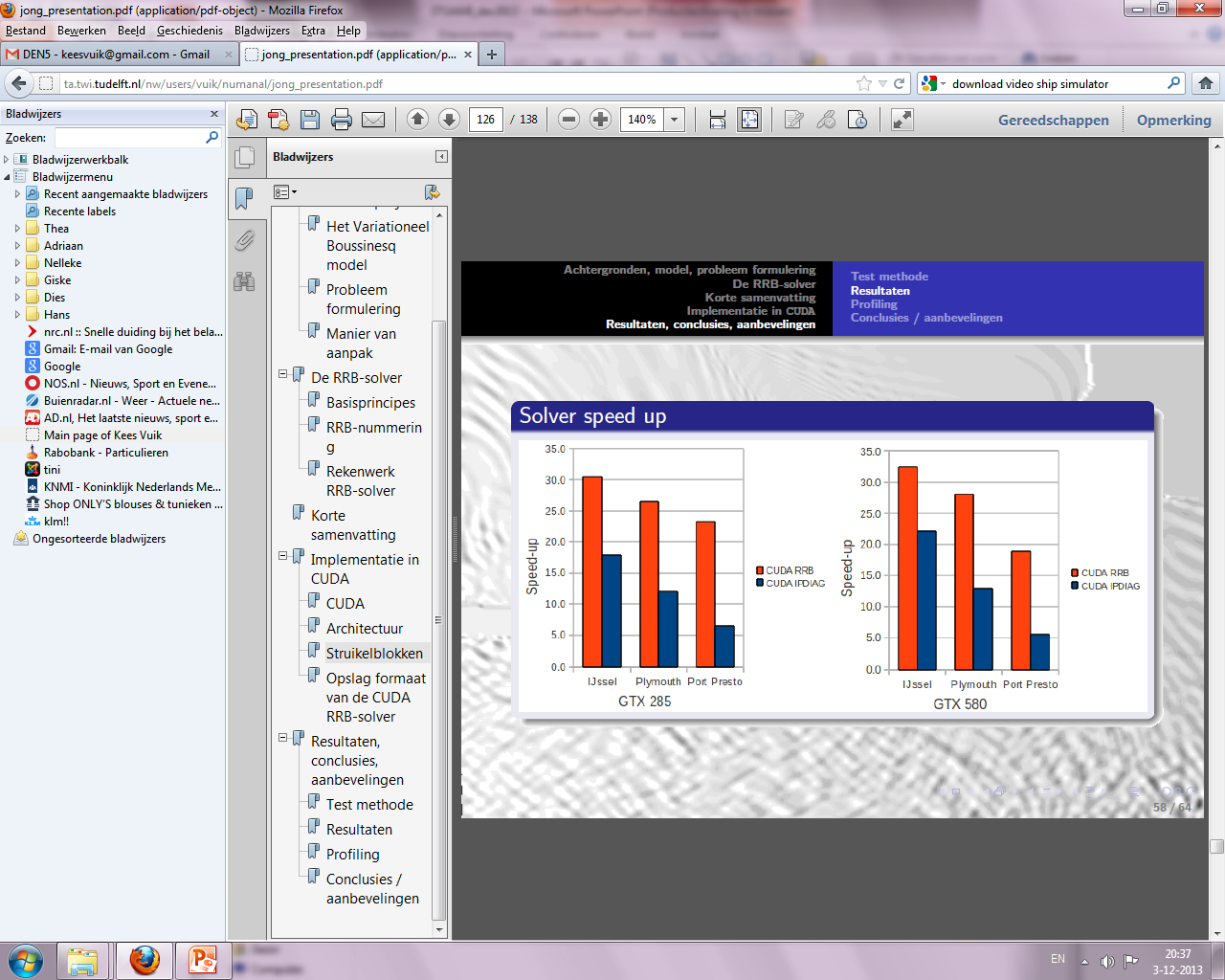 Ship Simulator
13
Ship Simulator
14
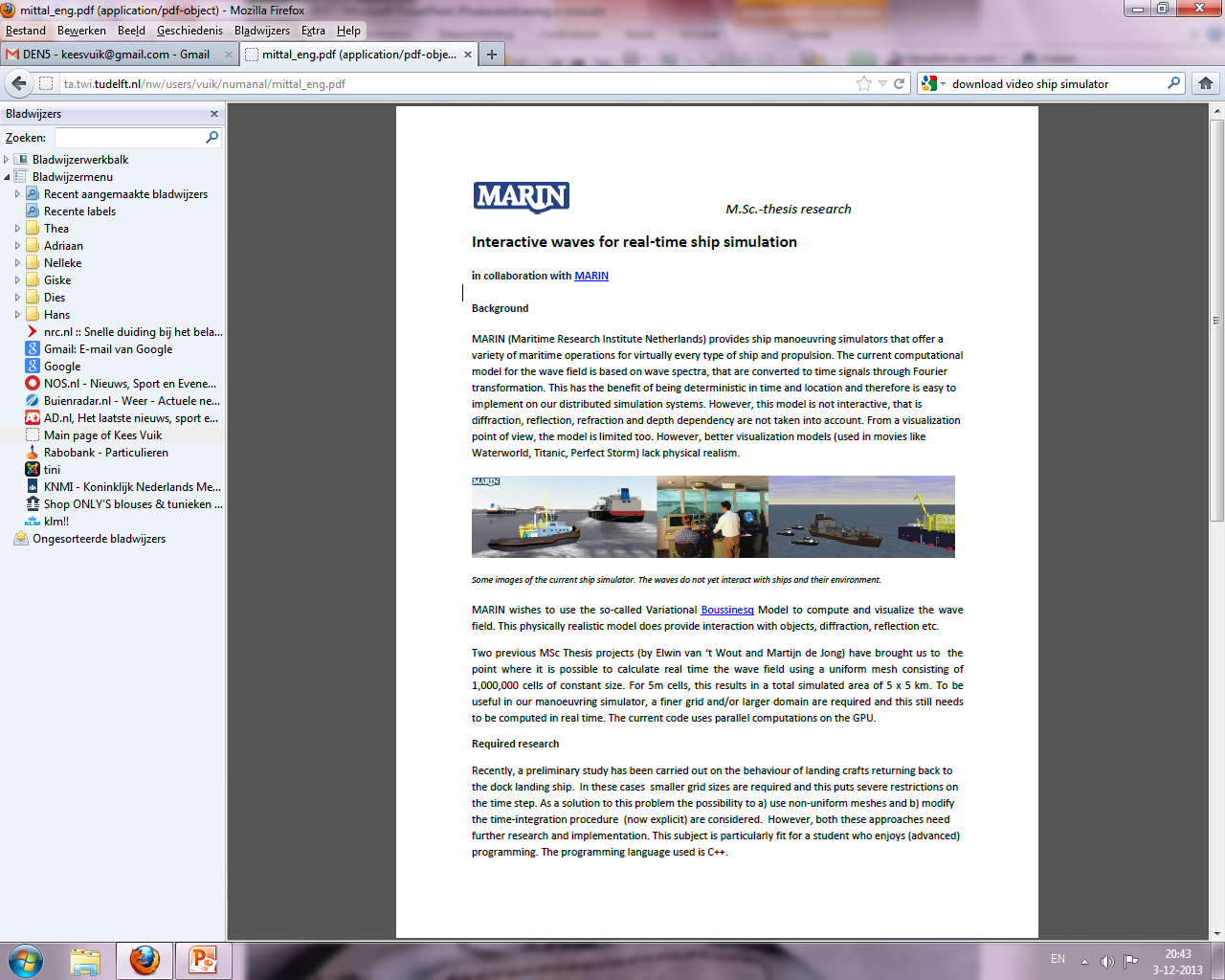 Future
Ship Simulator
15